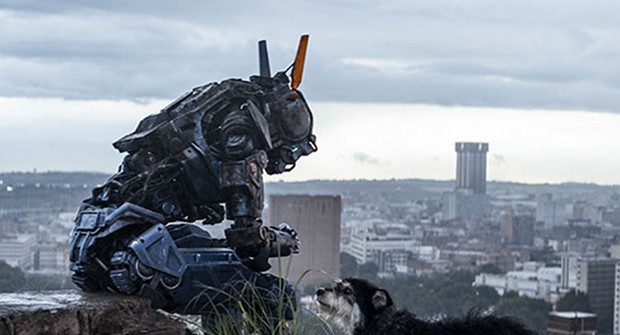 Natural Language Processing
COMP 4230
David J Stucki
Fall 2024
ALERTS
Read Moroney Chapter 5
Introduction to NLP
An Introduction to Natural Language Processing, Computational Linguistics, and Speech Recognition, by  Daniel Jurafsky & James H. Martin
Consider the HAL-9000 computer
HAL is an artificial agent capable of such advanced language processing behavior as speaking and understanding English, and at a crucial moment in the plot, even reading lips
The language-related parts of HAL
Speech recognition
Natural language understanding
Natural language generation 
Speech synthesis
Information retrieval 
Information extraction
Inference
HAL-9000
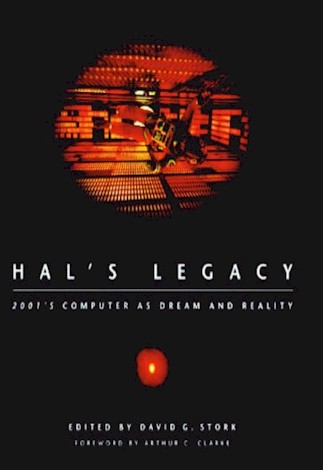 Foreword 	by Arthur C. Clarke
1	The Best-Informed Dream: HAL and the Vision of 2001 by David G. Stork
2	 Scientist on the Set: An Interview with Marvin Minsky by David G. Stork
3	 Could We Build HAL? Supercomputer Design by David J. Kuck
4	 "Foolproof and Incapable of Error?" Reliable Computing and Fault Tolerance by Ravishankar K. Iyer
5	 "An Enjoyable Game": How HAL Plays Chess by Murray S. Campbell
6	 "The Talking Computer": Text to Speech Synthesis by Joseph P. Olive
7	 When Will HAL Understand What We Are Saying? Computer Speech Recognition and Understanding by Raymond Kurzweil
8	 "I'm sorry, Dave, I'm afraid I can't do that": How Could HAL Use Language? by Roger C. Schank
HAL-9000
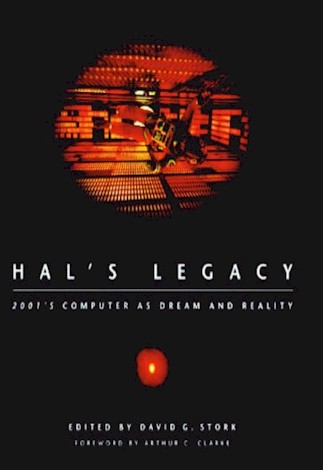 9	 From 2001 to 2001: Common Sense and the Mind of HAL by Douglas B. Lenat
10	 Eyes for Computers: How HAL Could "See" by Azriel Rosenfeld
11	 "I could see your lips move": HAL and Speechreading by David G. Stork
12	 Living in Space: Working with the Machines of the Future by Donald A. Norman
13	 Does HAL Cry Digital Tears? Emotions and Computers by Rosalind W. Picard
14	 "That's something I could not allow to happen": HAL and Planning by David E. Wilkins
15	 Computers, Science, and Extraterrestrials: An Interview with Stephen Wolfram by David G. Stork
16	 When HAL Kills, Who's to Blame? Computer Ethics by Daniel C. Dennett
Introduction to NLP
6
Data Processing vs. Language Processing
By NLP, we have in mind those computational techniques that process spoken and written human language, as language.
What distinguishes these language processing applications from other data processing systems is their use of knowledge of language. 
Computer programs: 
When a program measures data by counting bytes or lines of text, it is an ordinary data processing application. 
However, when it is used to count the words in a file it requires knowledge about what it means to be a word, and thus becomes a language processing system.
Example: Python Ghost-writer
Introduction to NLP
7
Knowledge in Speech and Language Processing
Both the tasks of being capable of analyzing an incoming audio signal and recovering the exact sequence of words and generating its response require knowledge about phonetics and phonology, which can help model how words are pronounced in colloquial speech.

Producing and recognizing the variations of individual words (e.g., recognizing that doors is plural) requires knowledge about morphology, which captures information about the shape and behavior of words in context.
Knowledge Problems
Syntax: the knowledge needed to order and group words together.
HAL, the pod bay door is open.
HAL, is the pod bay door open?

I’m I do, sorry that afraid Dave I’m can’t.

Lexical semantics: knowledge of the meanings of the component words
Compositional semantics: knowledge of how these components combine to form larger meanings
To know that Dave’s command is actually about opening the pod bay door, rather than an inquiry about the day’s lunch menu.
Pragmatics: the appropriate use of the kind of polite and indirect language
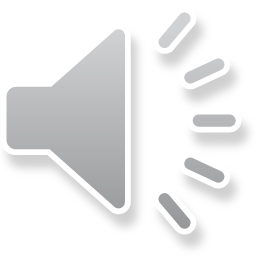 Introduction to NLP
9
Linguistic Categories
Phonetics and Phonology—The study of linguistic sounds
Morphology & Lexicon—The study of meaningful components of words
Syntax & Parsing—The study of structural relationships between words
Semantics—The study of meaning
Pragmatics—The study of how language is used to accomplish goals
Discourse—The study of linguistic units larger than a single utterance
Introduction to NLP
10
Ambiguity
A perhaps surprising fact about the six categories of linguistic knowledge is that most or all tasks in speech and language processing can be viewed as resolving ambiguity at one of these levels. 
We say some input is ambiguous
if there are multiple alternative linguistic structures than can be built for it.
The spoken sentence, I made her duck, has five different meanings.
(1) 	I cooked waterfowl for her.
(2) 	I cooked waterfowl belonging to her.
(3) 	I created the (plaster?) duck she owns.
(4) 	I caused her to quickly lower her head or body.
(5) 	I waved my magic wand and turned her into undifferentiated waterfowl.
Ambiguity makes NLP hard:“Crash blossoms”
Violinist Linked to JAL Crash Blossoms
Teacher Strikes Idle Kids
Red Tape Holds Up New Bridges
Hospitals Are Sued by 7 Foot Doctors
Juvenile Court to Try Shooting Defendant
Local High School Dropouts Cut in Half
100%REAL
Why else is natural language understanding difficult?
segmentation issues
non-standard English
idioms
Great job @justinbieber! Were SOO PROUD of what youve accomplished! U taught us 2 #neversaynever & you yourself should never give up either♥
dark horse
get cold feet
lose face
throw in the towel
the New York-New Haven Railroad
the New York-New Haven Railroad
tricky entity names
world knowledge
neologisms
unfriend
Retweet
bromance
Where is A Bug’s Life playing …
Let It Be was recorded …
… a mutation on the for gene …
Mary and Sue are sisters.
Mary and Sue are mothers.
But that’s what makes it fun!
Making progress on this problem…
The task is difficult!  What tools do we need?
Knowledge about language
Knowledge about the world
A way to combine knowledge sources
How we generally do this:
probabilistic models built from language data
P(“maison”  “house”)   high
P(“L’avocat général”  “the general avocado”)   low
Luckily, rough text features can often do half the job.
Approaches
Canned discourse (think Chinese Room…) 
Template systems: fill in blanks in pre-made sentence schemas
Systemic Grammars
Representation of sentences as collections of functions.  Rules allow mapping from functions to grammatical forms. (Halliday, 1985)
Comes from a branch of linguistics called Systemic-Functional Linguistics
Functional Unification Grammars
Represents sentences as feature structures that can be combined and altered to produce sentences. (Kay, 1979)
Communicative Goal
Knowledge Base
Discourse Structure
Discourse Planner
 Mechanisms for building Discourse Structures:
    - Text schemata; Rhetorical Relations
 Content Selection
Context Selection
Lexical Selection
Output from DP
Microplanning
Sentence Structure
referring expressions
aggregation
Input to SR
Surface Realizer
 Approaches:
      - Systemic Grammar; 
      - Functional Unification Grammar
Natural Language Output
Systemic Grammar
Mood Layer (interpersonal meta-function)
Describes the interaction between the sentence writer and reader
Transitivity Layer (ideational meta-function)
Identifies items such as who the actors are and what the goals are for the sentence
Identifies the type of process being performed
Theme Layer (textual meta-function)
Tries to fit the expression with a given theme and reference
Figure 20-2 From “”Speech and Language Processing”, Daniel Jurafsky & James H. Martin, Prentice Hall, 2000.
[Speaker Notes: Part of a Simple Systemic Grammar.]
Dialects used by different speech communities
Language
The concept of dialect
The concept of register
Registers: Uses of language in different contexts
Language
Language Technology
making good progress
Sentiment analysis
still really hard
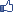 mostly solved
Best roast chicken in San Francisco!
Question answering (QA)
The waiter ignored us for 20 minutes.
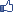 Q. How effective is ibuprofen in reducing fever in patients with acute febrile illness?
Coreference resolution
Spam detection
✓
Let’s go to Agra!
Paraphrase
✗
Carter told Mubarak he shouldn’t run again.
Buy V1AGRA …
Word sense disambiguation (WSD)
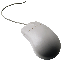 XYZ acquired ABC yesterday
ABC has been taken over by XYZ
Part-of-speech (POS) tagging
I need new batteries for my mouse.
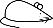 Summarization
ADJ         ADJ    NOUN  VERB      ADV
Parsing
Colorless   green   ideas   sleep   furiously.
The Dow Jones is up
Economy is good
The S&P500 jumped
I can see Alcatraz from the window!
Named entity recognition (NER)
Housing prices rose
Machine translation (MT)
Dialog
PERSON              ORG                      LOC
第13届上海国际电影节开幕…
Where is Citizen Kane playing in SF?
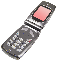 Einstein met with UN officials in Princeton
The 13th Shanghai International Film Festival…
Castro Theatre at 7:30. Do you want a ticket?
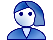 Information extraction (IE)
PartyMay 27add
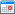 You’re invited to our dinner party, Friday May 27 at 8:30
Stanford's class on NLP
Teaches key theory and methods for statistical NLP:
Viterbi
Naïve Bayes, Maxent classifiers
N-gram language modeling
Statistical Parsing
Inverted index, tf-idf,  vector models of meaning
For practical, robust real-world applications
Information extraction
Spelling correction
Information retrieval
Sentiment analysis
Needed Skills
Simple linear algebra (vectors, matrices)
Basic probability theory
Java or Python programming